Regular cannabis use is associated with blunted emotional responses to acute stress
Regular cannabis use is associated with blunted affective, but not cardiovascular, stress responsesDeAngelis BN and al’Absi M
Addict Behav. 2020 Aug;107:106411.
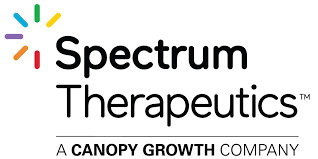 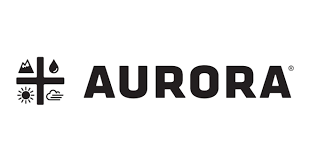 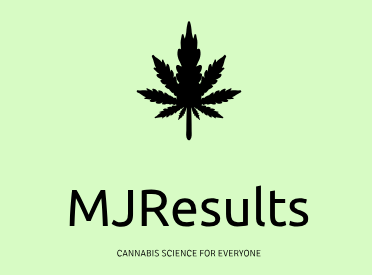 The problem
Physiological responses to acute stress is regulated by the body’s endocannabinoid system which regulates:
Homeostasis, which refers to the ability to maintain a relatively stable internal state despite changes that happen in the external world
Memory, mood and immunity 
The endocannabinoid system is also the target of two key components of cannabis- namely cannabidiol (CBD) and -9-tetrahydrocannabinol (THC)
Therefore, it is important to understand the potential implications of long-term cannabis use on acute stress response
The study
This study examined the impact of regular cannabis use on cardiovascular and subjective responses to acute stress
Results
A total of 79 participants (45 cannabis users, 34 non-cannabis users) were included in this study
Participants completed a laboratory visit that was designed as follows:
Rest period 1
Three acute stress tasks (speech delivery, mental math, cold-pressor test)
Rest period 2
Results (continued)
Subjective states (state stress, positive affect, state anxiety, cannabis craving) were measured at 4 time points:
Before and after rest period 1
After the stress tasks
After rest period 2
Cardiovascular data (blood pressure, heart rate, mean arterial pressure) data were assessed at 5 time points: 
Every 5 minutes during rest period 1 
Every 2 minutes during the stress tasks
Every 5 minutes during rest period 2
Results (continued)
Regular cannabis use was significantly associated with blunted positive affect, state stress, and state anxiety in response to acute stress challenges
Cannabis use was not associated with changes in cardiovascular responses
Cannabis craving significantly decreased in response to stress challenges
Conclusions
Chronic cannabis use is associated with blunted positive and negative emotional responses to acute stress